Lake Havasu City Water Supply
A Small Fish in the Big Ocean of Water Policy - At the Front Line of Colorado River Shortages
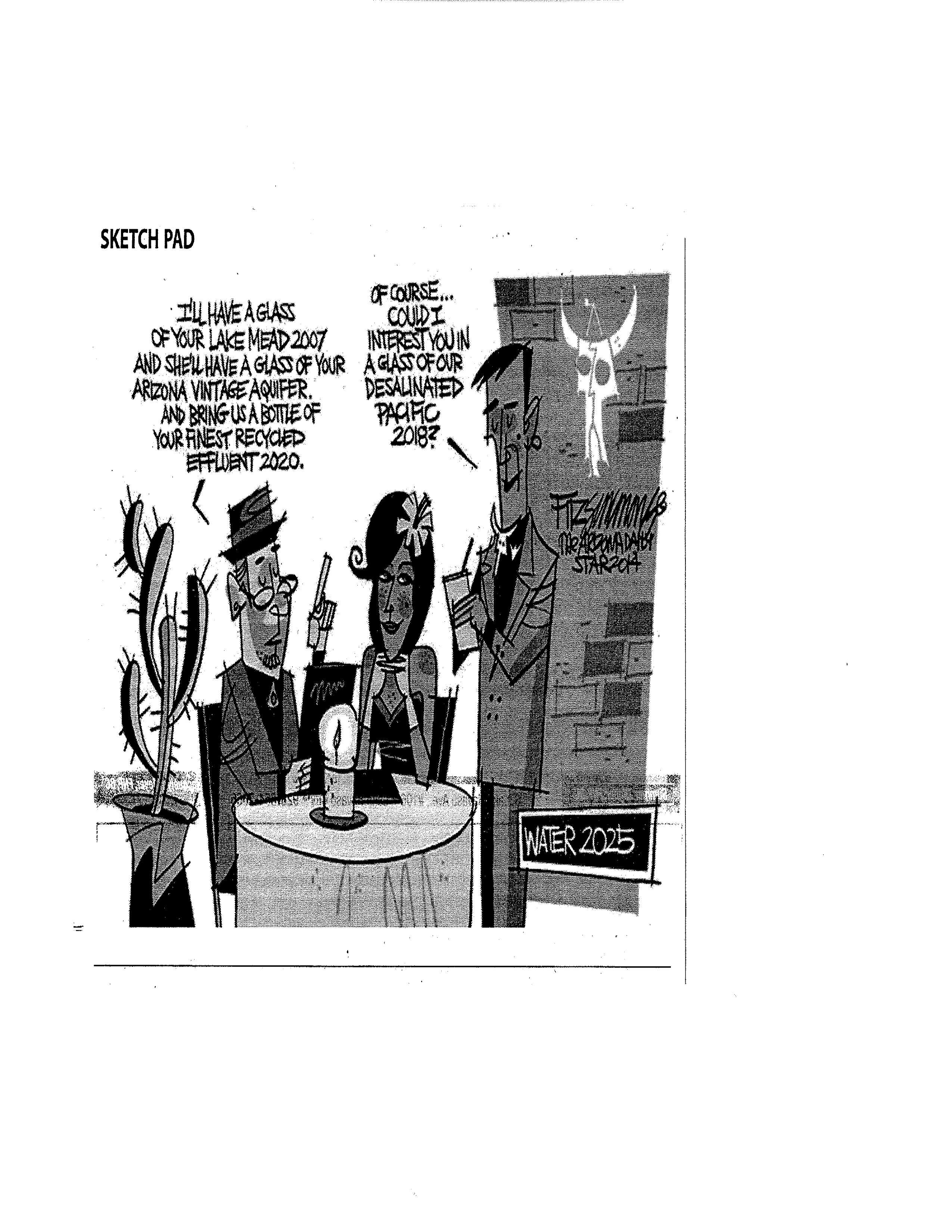 …
…and lastly, how about a savory appetizer of bacon-wrapped Lake Havasu quagga mussels??
Presentation Outline
Lake Havasu City Water Diversion, Water & Wastewater Treatment, and Reuse

Current Colorado River Basin Conditions

How Shortages will Affect LHC?
Horizontal Collector Well
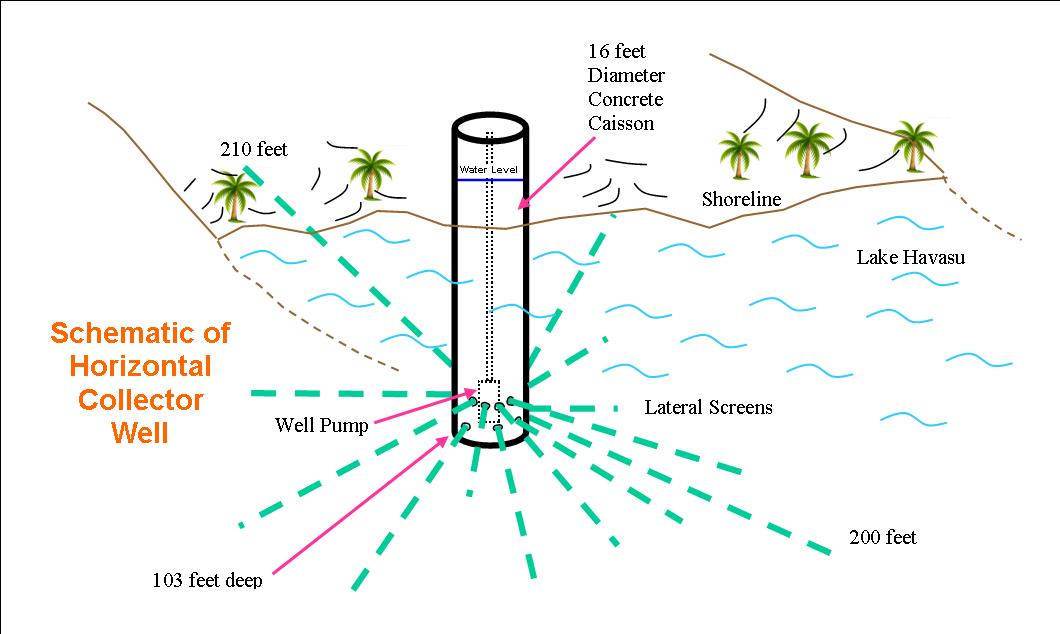 26 mgpd Capacity = 98% of all water for the city
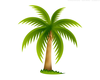 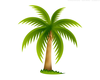 Water Treatment Plant
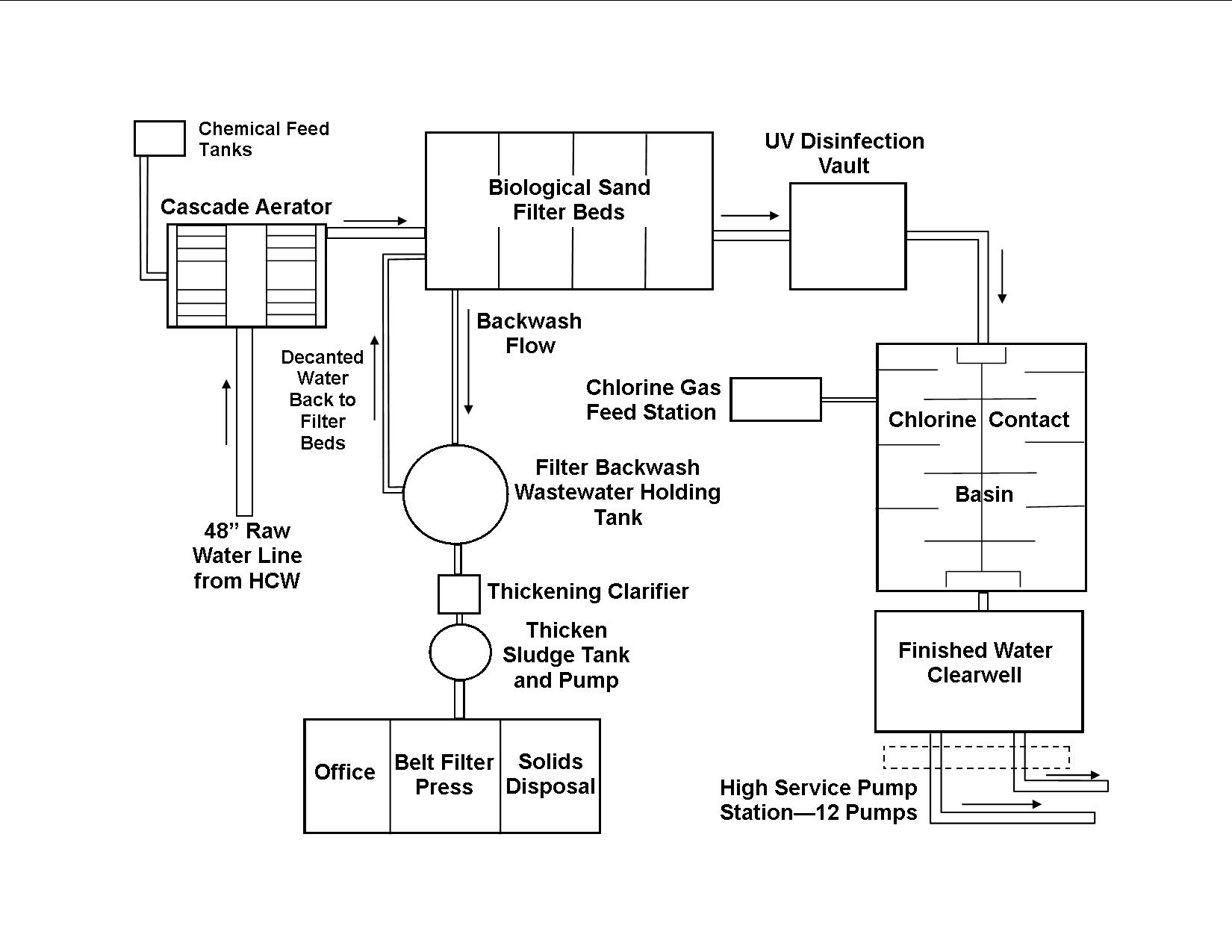 Capacity – 26 mgpd
FeCl3 – coagulation and As removal
Biological Filtration fo Manganese Removal
- Four filter bed basins that are 46' long x 31' wide x 18' deep carry seven feet deep of sand containing filamentous bacteria, such as those in genera of Leptothrix, Gallionelle, Crenothrix, Hyphomicrobium, Siderocapsacaes, Siderocystis, Metallagenium and Pseudomonas manganoxid.  
The bacteria metabolize manganese and iron to separate those elements from the water in the form of iron hydroxide and manganese dioxide, both that remain in the filter media until the filter is backwashed. 
 The microbes need no special nutrients added to the water to help them grow, but need to have the water with a pH higher than 7.4 in order to best remove the manganese. 
 Colorado River water is above this mark and it is oxygenated, which keeps chemicals such as hydrogen sulfide and ammonia out of the water that could kill bacteria.
As =     5,900
Ba =        860
Cr =        200
Co =          66
Cu =          89
Fe = 370,000
Mg =   3,600
Mn = 54,000
Ni =           70
Na =    1,000
Sr =         950
V  =     1,000
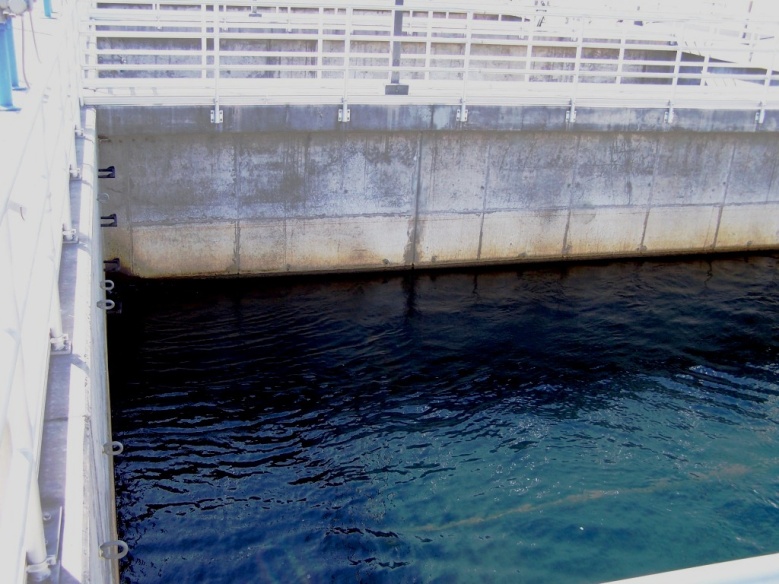 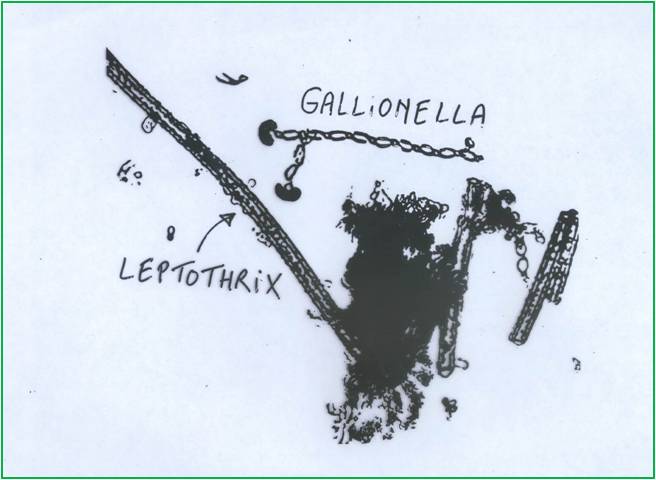 Solids Assaymg/kg
dry
Water Distribution & Return
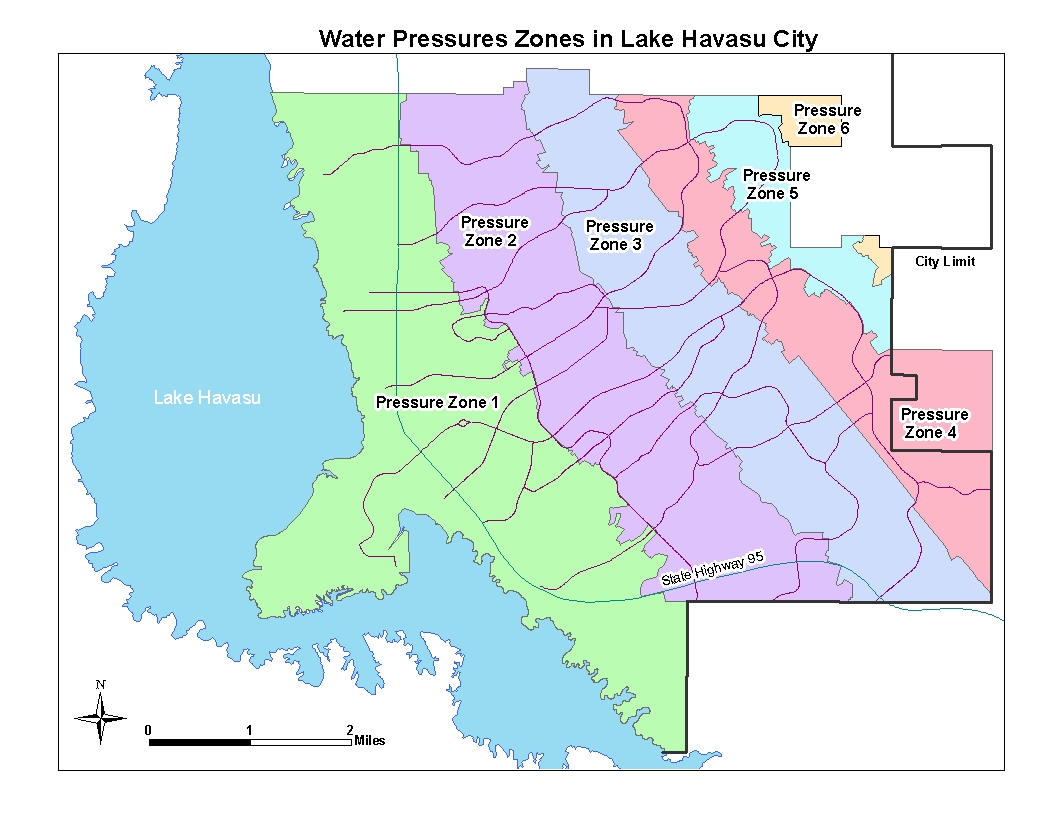 WWP
WTP
WWP
WWP
Recently finished (2011) wastewater expansion program sewered ~85% of the City. ~3.5MGD ave.
Wastewater Treatment
Three total Plants – 2 are Standard Activated Sludge Aeration Plants and one that includes an ultra (0.04µm) Membrane Bioreactor After Aeration.
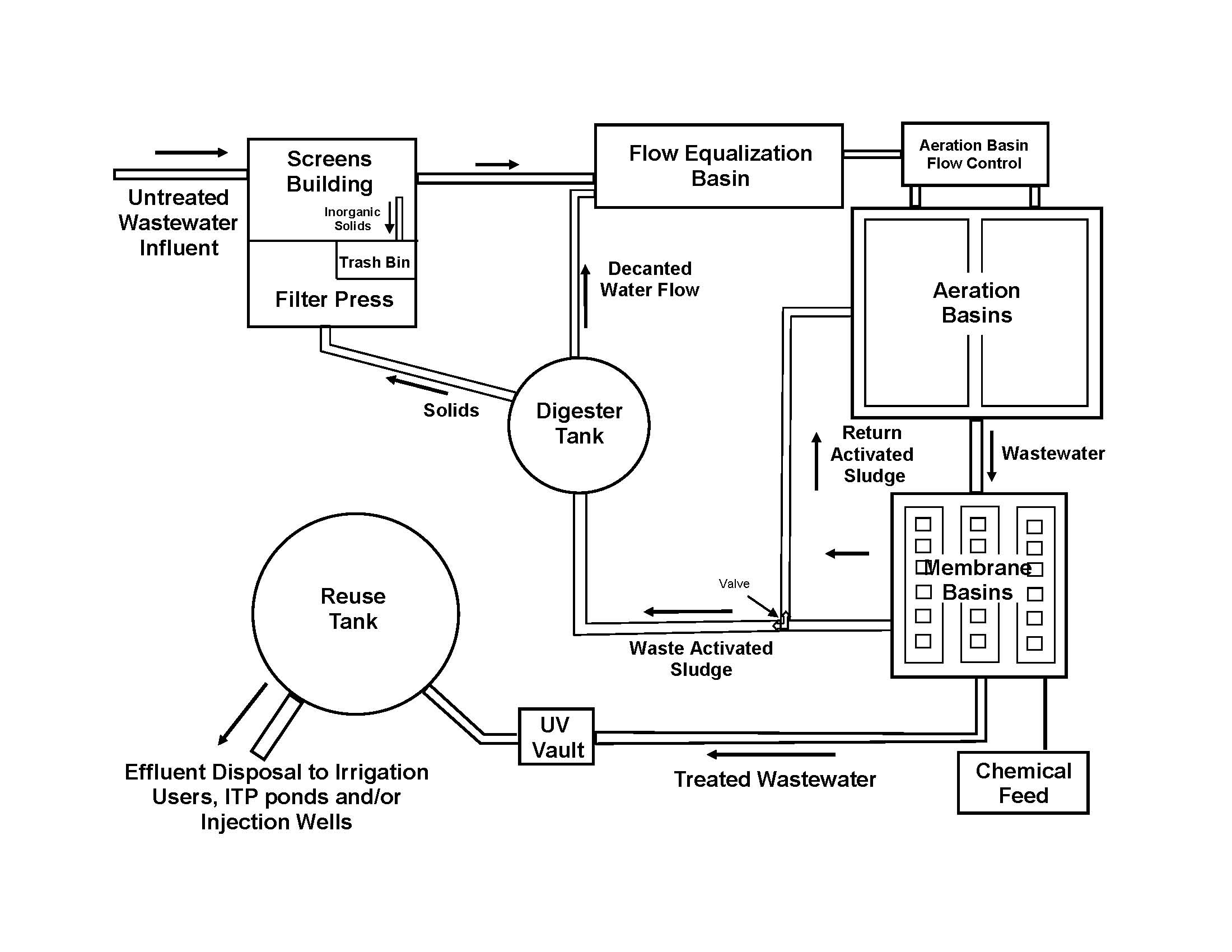 North Regional WWTP
Reclaimed Water Reuse
Close to ½ of Total Effluent Generated Goes to Irrigating 4 Golf Courses and a handful of smaller irrigators (~2,000 ac-ft/year).

The Rest is Either Currently Percolated and is Considered Return Flow to the River or is Injected into the Subsurface for Storage.








The City is Planning to Expand its Reclaimed Water Reuse for Irrigation to Replace at Least Another 1000 ac-ft of Colorado River Used Today.
NRWWTP
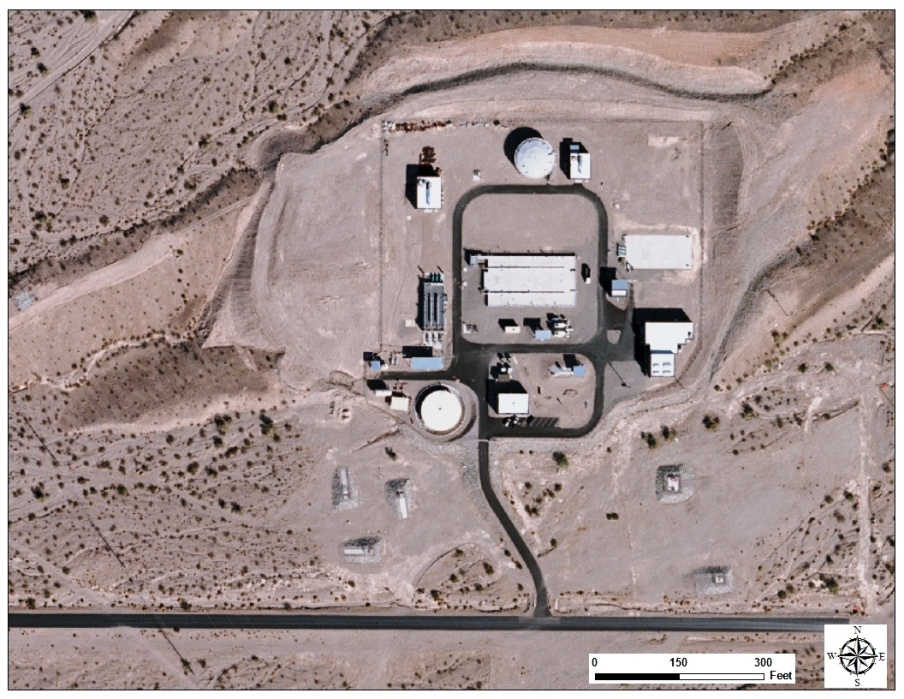 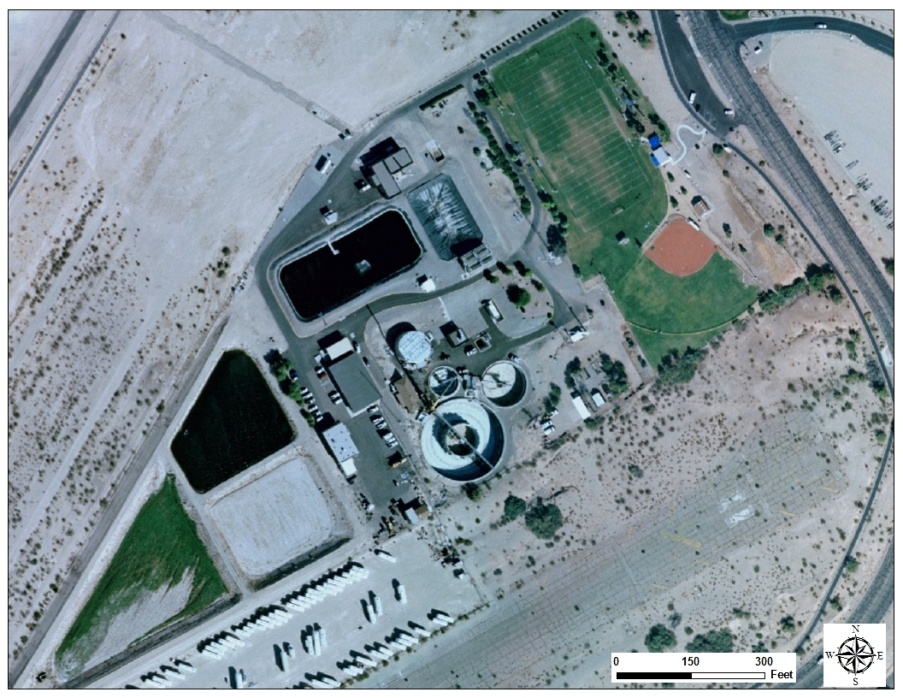 IWWTP
Vadose Injection Wells
Current Lower Colorado River Basin Conditions
Current Lakes Mead and Powell Volumesas of 2-24-2014
Lake Powell Level and % Capacity
Lake Mead Level and % Capacity
Capacity              Current
Elevation:     1219.6’	1108’
Volume:    26.12 Mac-ft      12.52 Mac-ft
                
	~48% full
Capacity             Current
Elevation:        3700’                3577’
Capacity:   24.322 Mac-ft      9.877 Mac-ft

                        ~41% full
1108’
3576’
1075’
CR Interim Guidelines for Shortages and Coordinated Operations for Lakes Mead and Powell
Equalization of reservoir storage in Lake Mead and Lake Powell.

In effect to 2026 – negotiations to extend this strategy or develop a new plan will begin much sooner.

Shortage declaration tiers if forecast Lake Mead elevation reaches a trigger elevation in January.



	





* Minute 319 with Mexico will expire at the end of 2017, if not extended to 2026.

If lake level falls below 1025 ft, then renegotiation with the Seven Basin states.
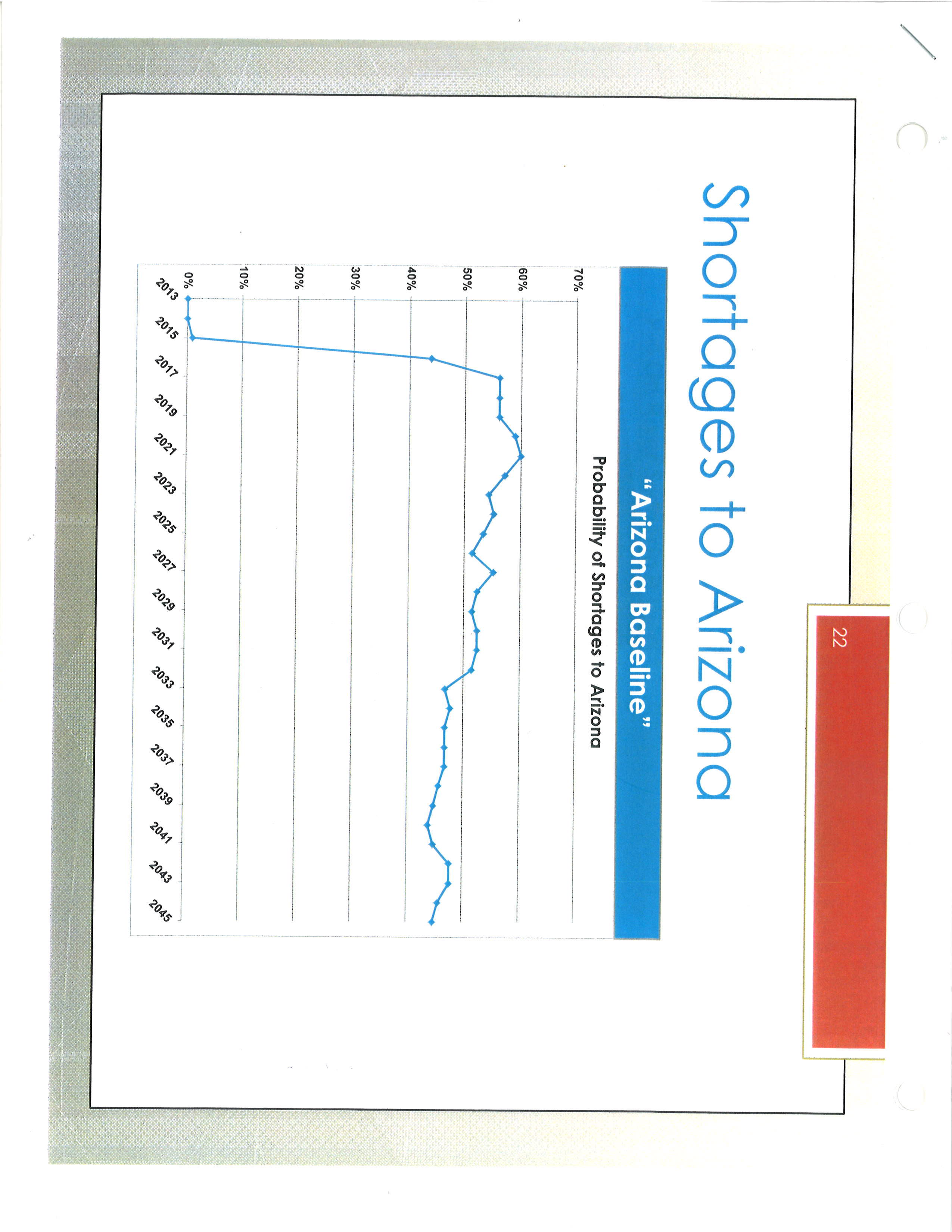 Central Arizona Project CR Shortage Declaration Probabilities
60%
50%
2016
40%
2045
2026
Bureau of Reclamation   February 2014  24-Month Study
1075
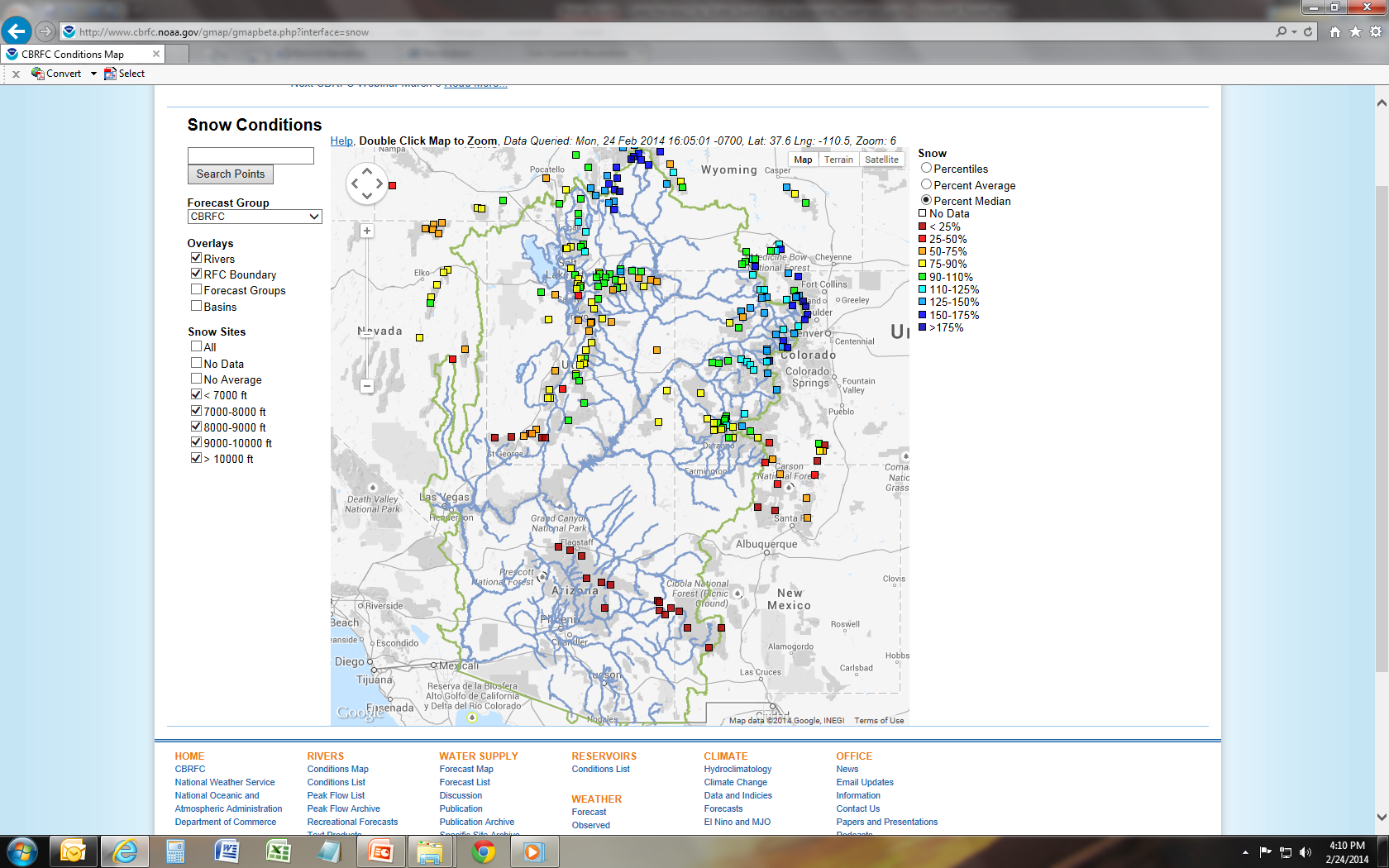 February 24th 2014
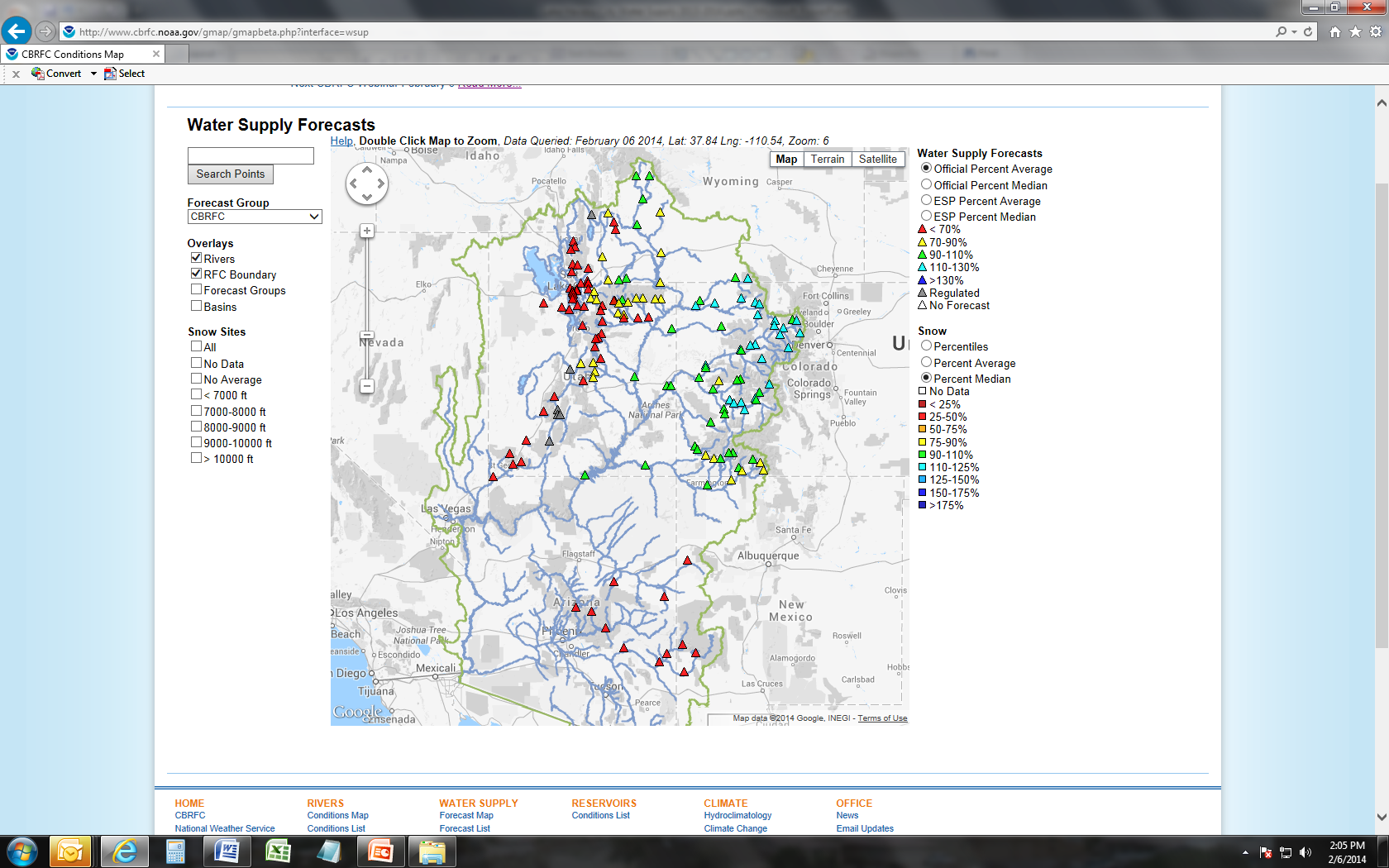 February 6th 2014
March through May 2014
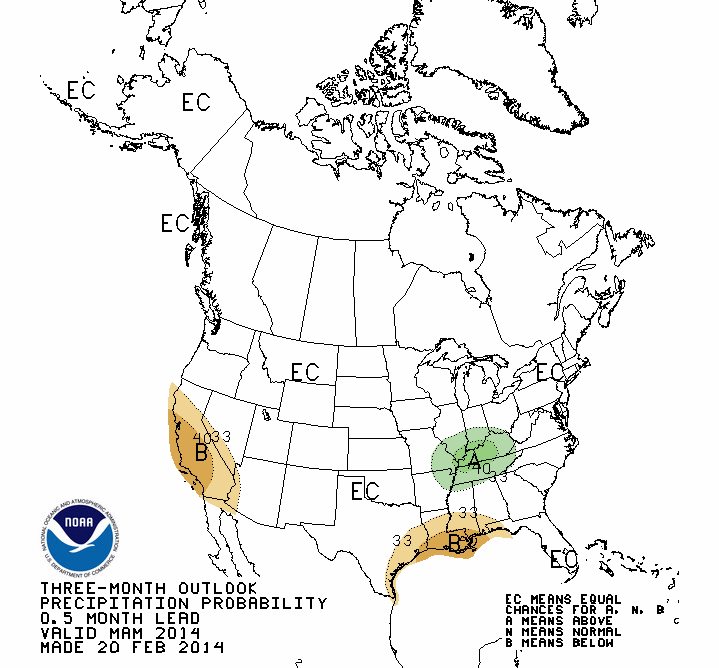 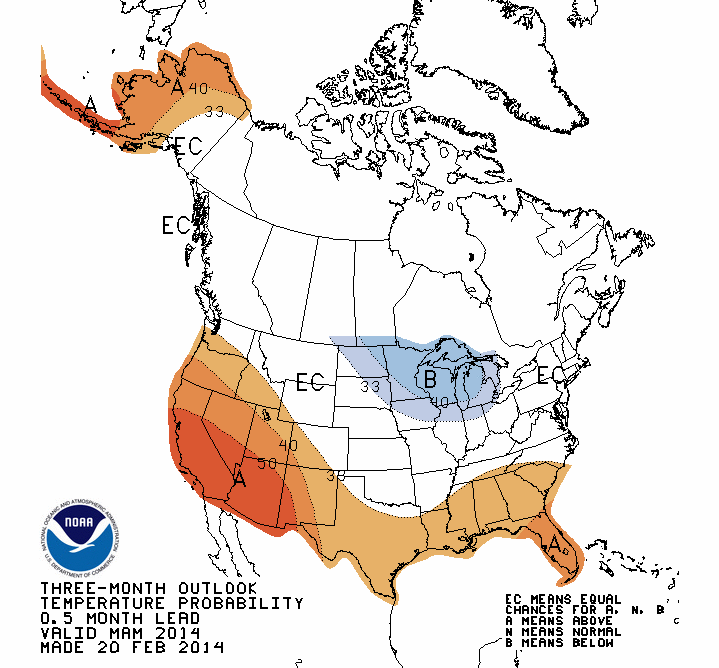 Temperature Chances
Precipitation Chances
What Declared Shortages mean to One Little Fish on the River
Lake Havasu City Colorado River Water Supply and Demand
Entitlement = 28,331 ac-ft – all 4th Priority
_________________________________________________________________
Firmed water banked through the Arizona Water Banking Authority = 
             ~126,000 ac-ft  – good for withdrawal until 2096
______________________________________________
Approximate Consumption Demand in 2013 = 
13,000 ac-ft.  LHC was at ~18,000 ac-ft/year in 2006.
______________________________________________
Intrastate Shortage Sharing Agreement that Reductions will come from the Contract Entitlement
How Will Reductions to 4th Priority Entitlements be Determined?
ADWR outlined to Reclamation, a five step Recommendation:

2.8 Mac-ft  -  AZ P1-3 demand  =  P4 Availability
P4 Availability  -  AZ Shortage Reduction  =  P4 Available after Shortage Reduction
164,652 ac-ft  /  P4 Availability = P4 Mainstream Shortage %
P4 Available after Shortage Reduction x P4 Mainstream Shortage %  =  P4 Mainstream Shortage Reduced Supply
Remainder of P4 Available after Shortage Reduction goes to CAP.

Exact water allocated to P4 contracts depends on the P1-3 demand at the time and discretion of the Interior Secretary.
Estimated Range of Reductions to LHC Entitlement
Arizona Reduction       Lake Havasu City Reduction1            Resulting Entitlement
        320 KAF	          ~5300 - 6200 AF	           ~23,031 - 22,131 AF
	                            18.7% - 21.8%	
        400 KAF	          ~6700 - 7700 AF             ~21,631 - 20,631 AF
	                            23.6% - 24.7%	
        480 KAF	          ~8000 - 9200 AF             ~20,331 - 19,131 AF
	                            28.2% - 32.3%
1Based on calculations given in the last slide and given 1.3 to 1.1 Mac-ft P1-3 demand.
These Calculations are Dependent on Several Factors – There are Wild Cards to Consider
Mexico’s shortage share could disappear very soon (2017). – w/o Mexico’s contribution, the tier 3 shortage could lower to 16,710 ac-ft.
“…the Secretary will have considerable discretion to distribute Colorado River water during shortage.” - from BOR
Reclamation’s interim management period is only guaranteed for another 12 years.
Same is true for the intrastate shortage agreement between Mohave County Water Authority and central Arizona.

PLUS:  How quickly will the succession of shortages take place?

The weather is at best a question mark and Lake Mead has been known to drop by more than 20 feet in one year. (i.e. 2001, 2002)
Questions??
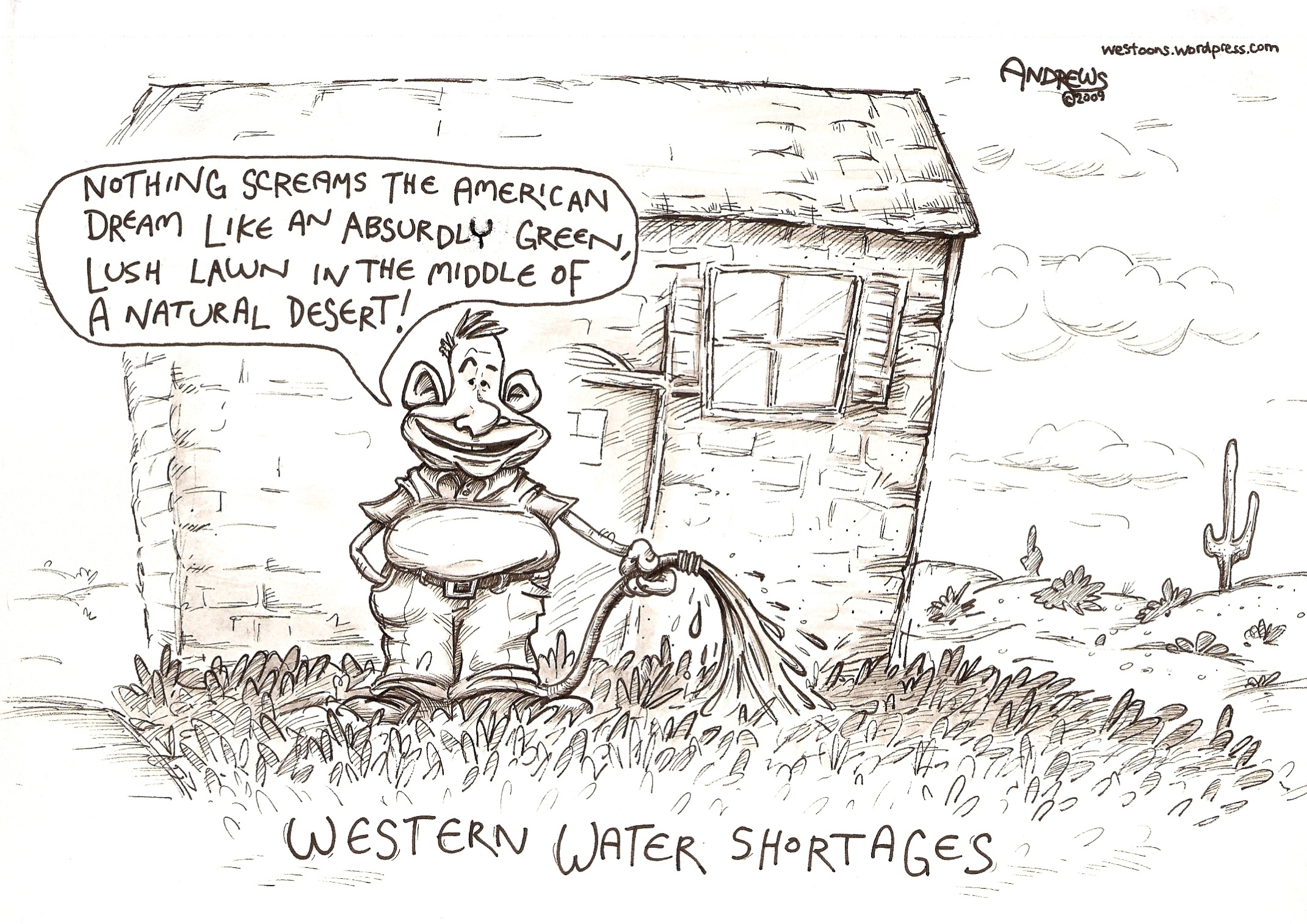